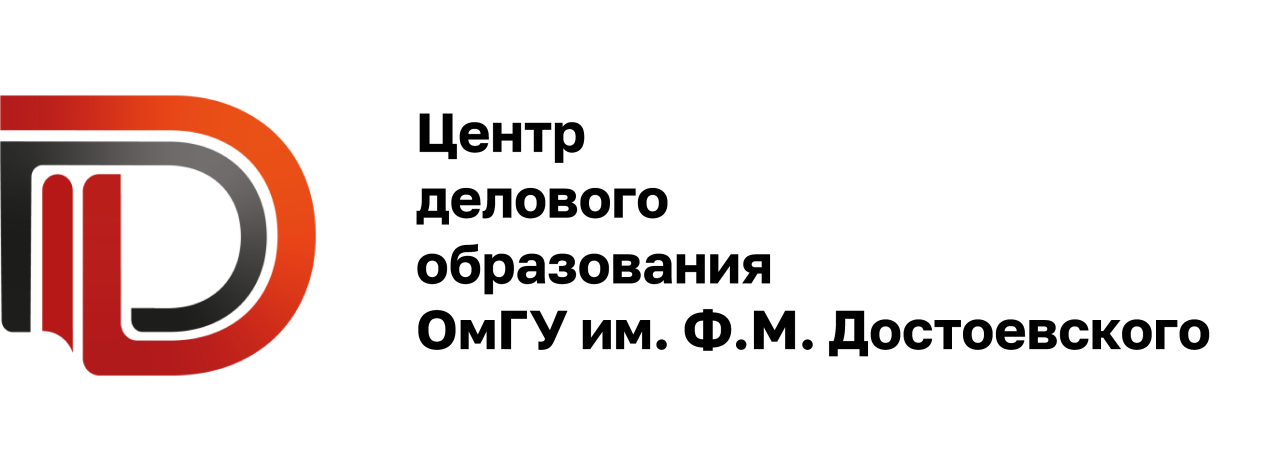 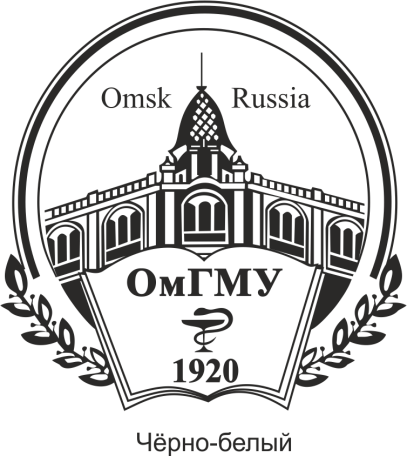 Разработка технологии определения нового клинико-лабораторного маркера «Нетоз-тест»
Новиков Дмитрий Георгиевич
Заведующий ЦНИЛ
ФГБОУ ВО ОмГМУ Минздрава России
Основные тенденции, определяющие развитие проекта
Рост числа заболеваний с воспалительным, аутоимунным компонентом (туберкулез, воспалительные заболевания кишечника, ревматоидный артрит
Рост числа публикаций о роли нейтрофильных внеклеточных ловушек (нетоза) в развитии этих заболеваний 





Формировние ловушек – одна из трех основных функций лейкоцитов.
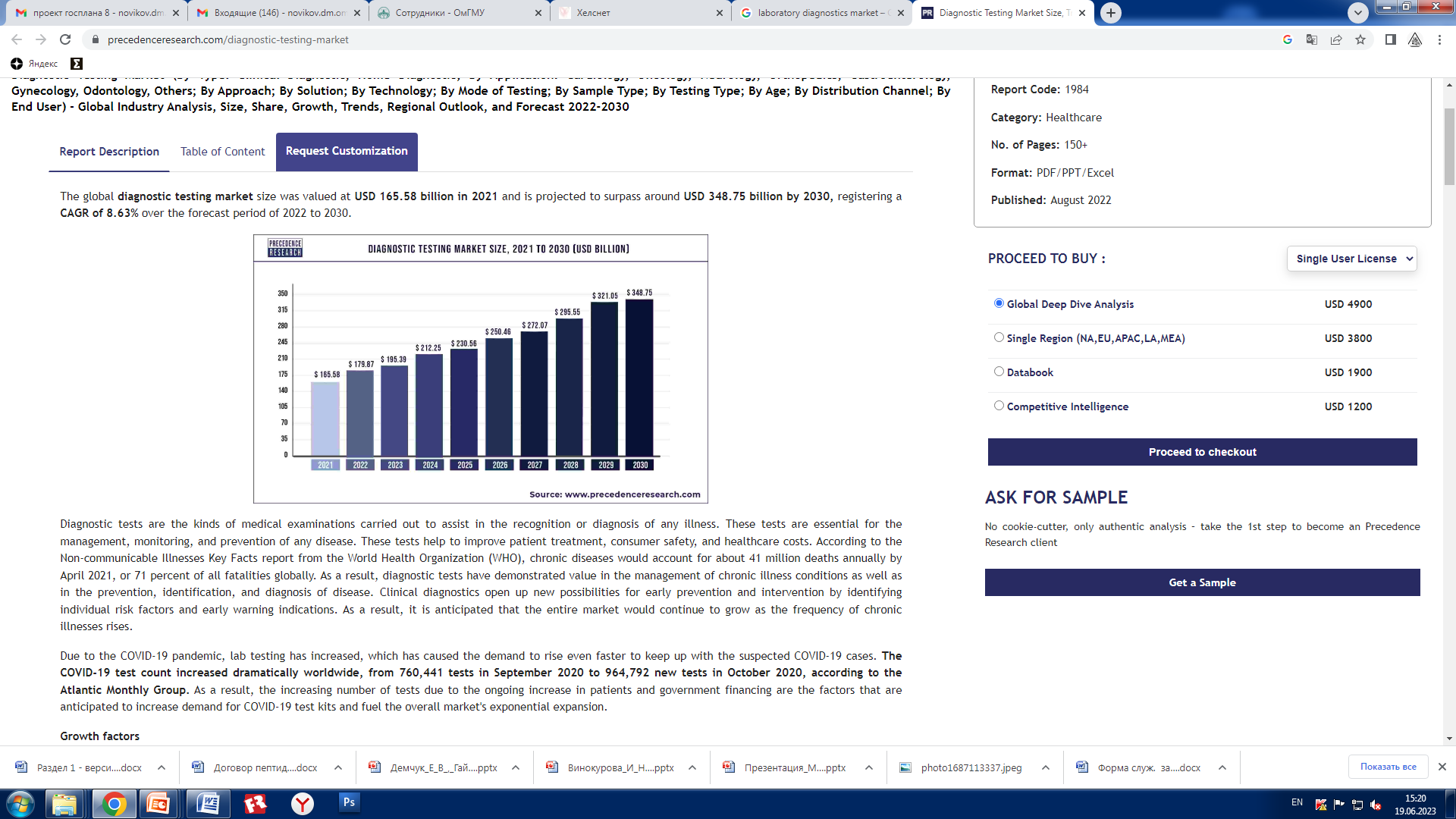 78,4%
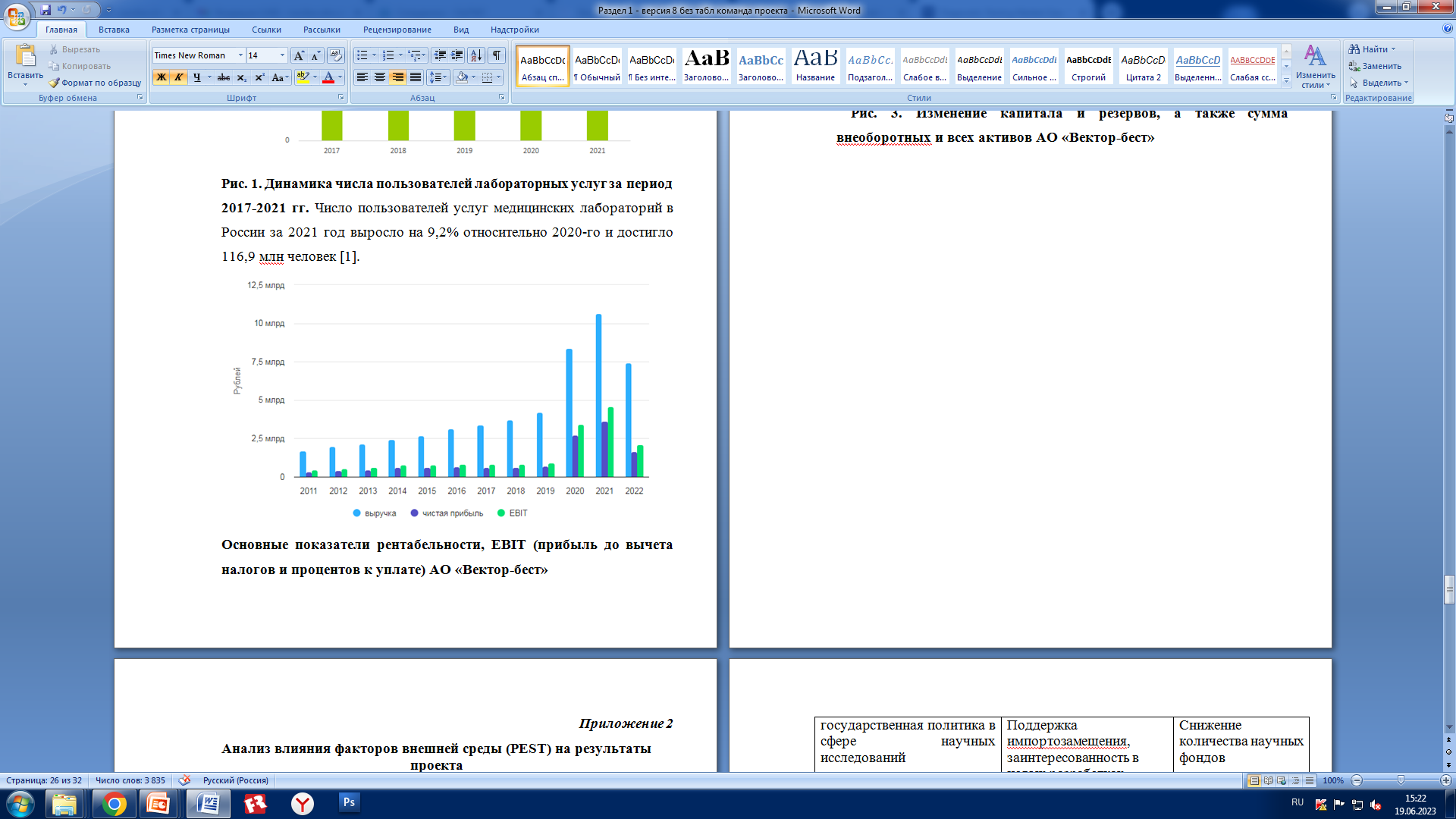 Рост мирового и российского рынка лабораторных исследований
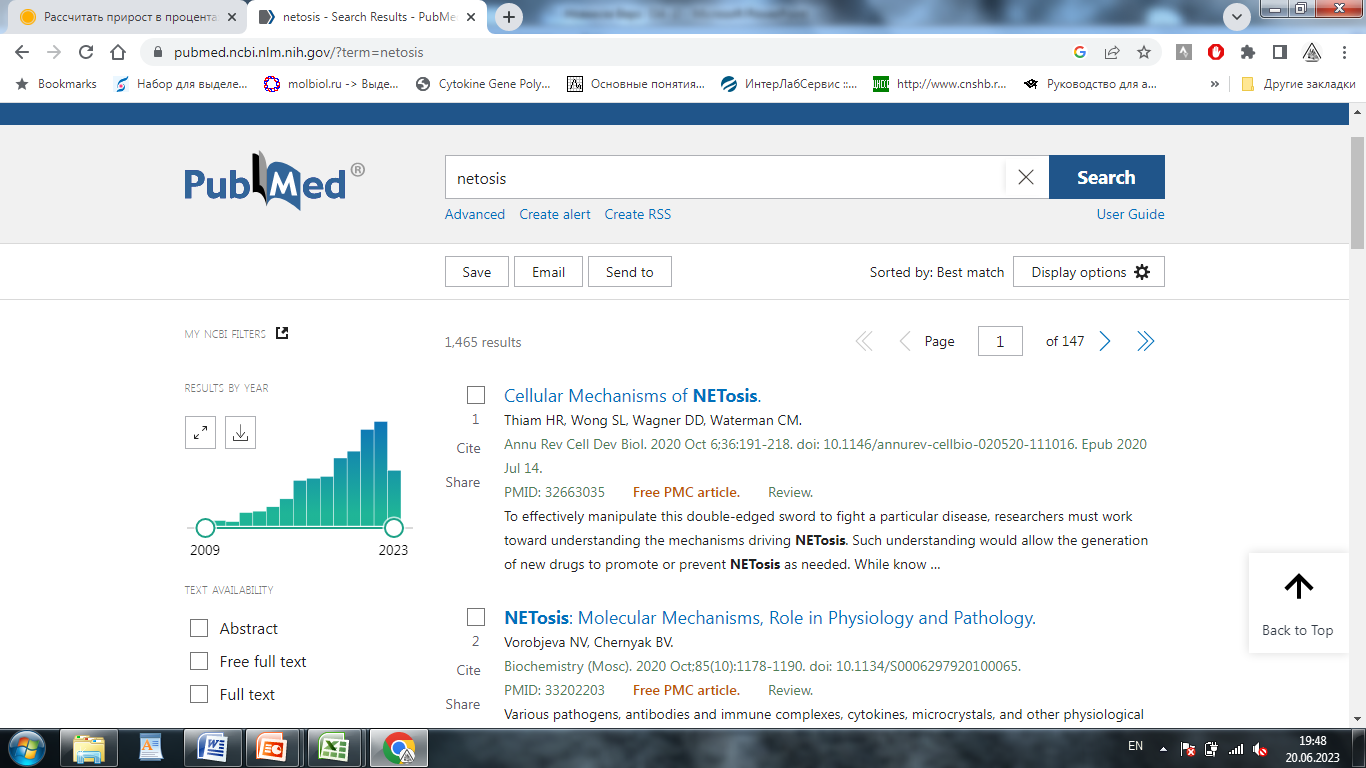 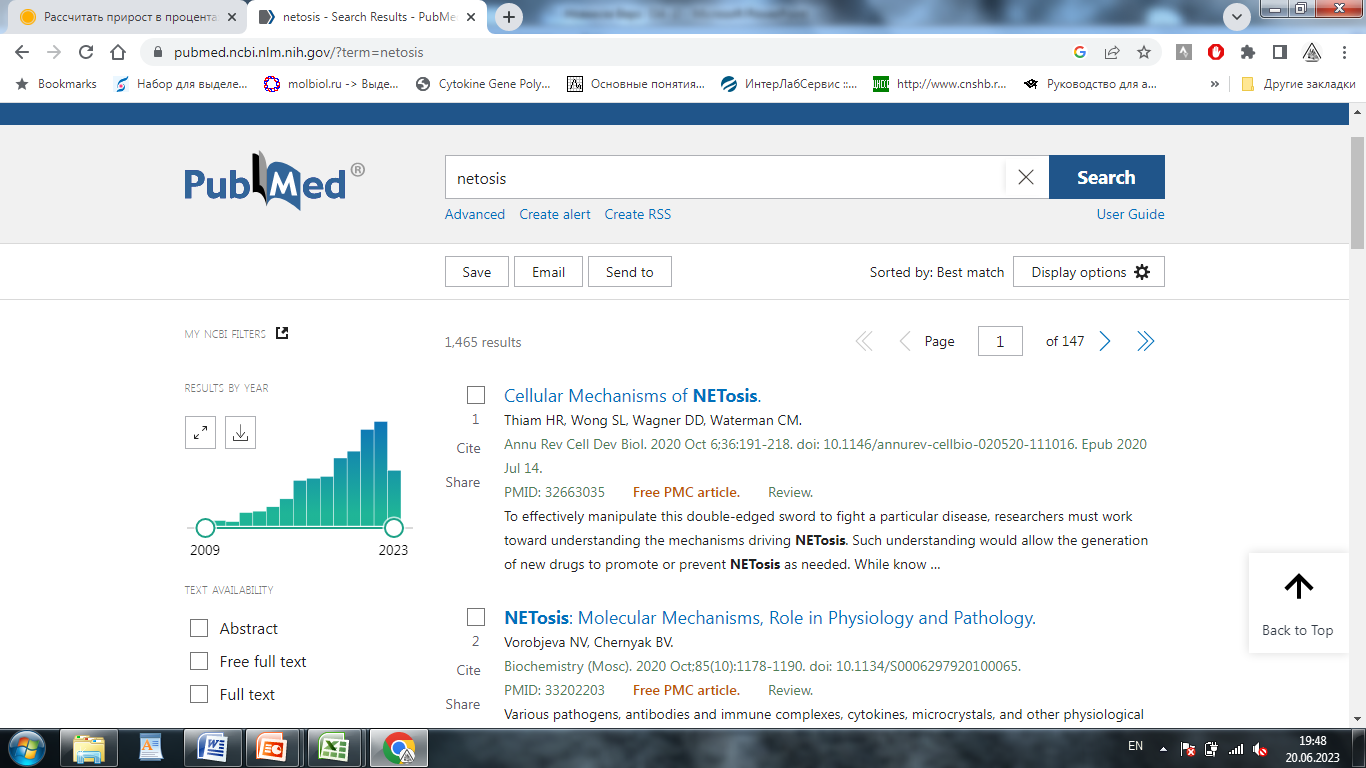 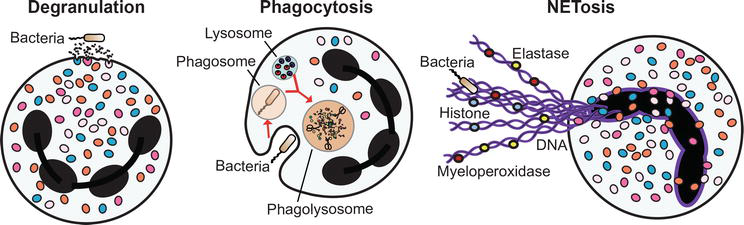 Нетоз не оценивается в клинических лабораториях
2
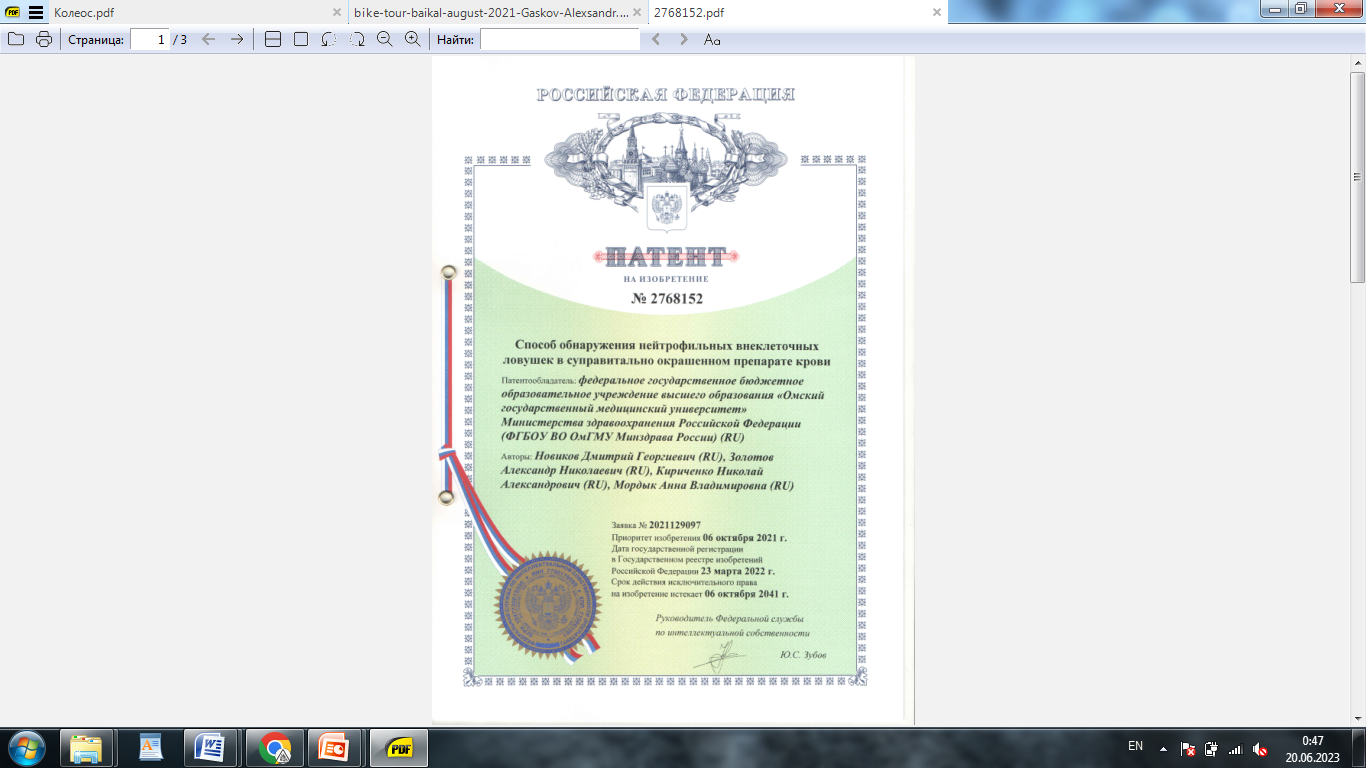 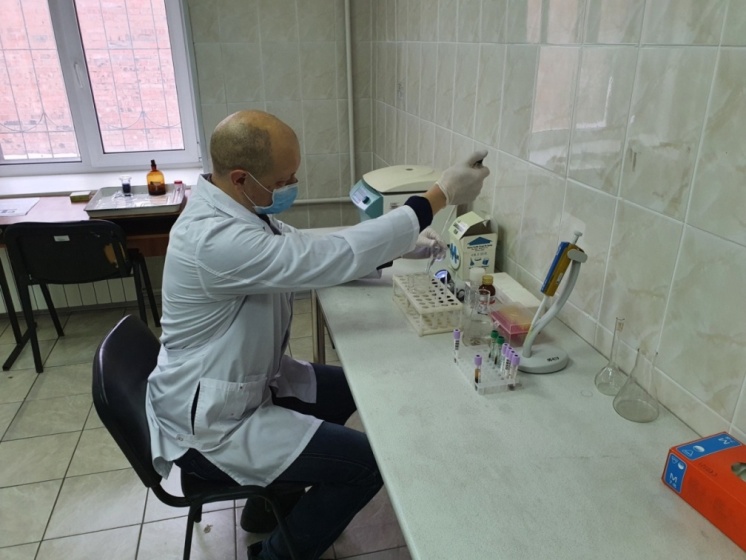 Центральная научно-исследовательская лаборатория (ЦНИЛ) ФГБОУ ВО ОмГМУ Минздрава России
За пятилетний период:

Полностью укомплектованные ИФА, ПЦР-лаборатории, лаборатория флуоресцентно-микроскопических исследований, возможности хранения коллекции биоматериала.
Объем выполненных исследований за 2022 г. ИФА -  1620; ПЦР – 2134.
Выполнение 4 государственных заданий Минздрава России на НИОКР 
Выполнение исследований по 7 грантам различного уровня.
Разработка программы для ЭВМ, 5 баз данных. 
Получен собственный патент на метод исследования внеклетотных ловушек нейтрофилов.
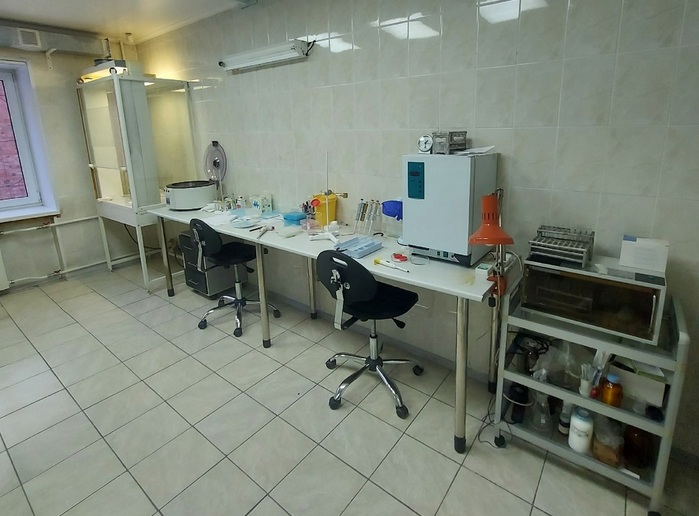 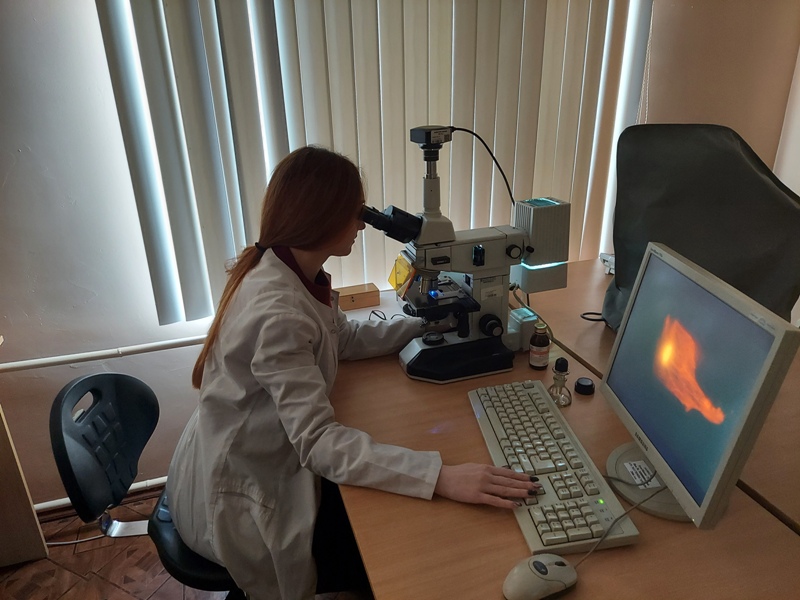 3
SWOT-анализ
Разработка технологии «Нетоз-тест»
4
Схема реализации проекта
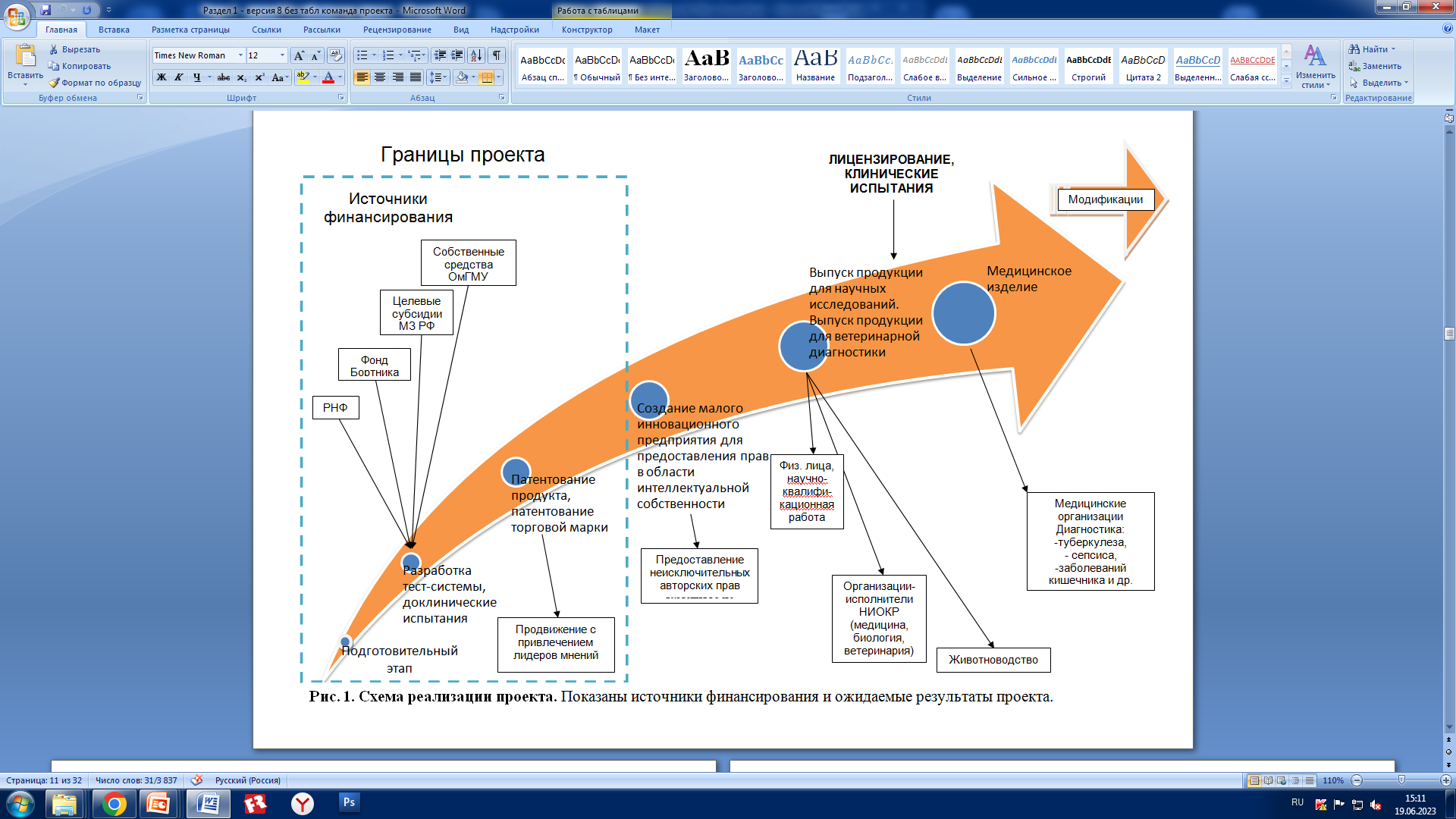 5
ЦЕЛЬ ПРОЕКТА: Разработка экспериментального образца тест-системы для диагностики нетоза и выход на рынок B2B2C с предоставлением неисключительных авторских прав на образец производителю лабораторных материалов во втором полугодии 2024 г.

СРОК РЕАЛИЗАЦИИ: январь 2024- декабрь 2025 гг.
ОСНОВНЫЕ РИСКИ: прекращение финансирования гранта РНФ в 2024 г.,  прекращение поставок зарубежных тест-систем в Россию, ликвидация/изменение организационной структуры / задач подразделения
6
Дизайн-макет готового продукта
Принцип анализа: иммуноферментный или иммунохимический анализ в планшетном формате. 
Исследуемые аналиты: маркеры нетоза / или показатели нетозформирующей активности изолированных нейтрофилов.
Профессиональная компетенция потенциального пользователя – исследователь / врач клинической лабораторной диагностики.
Полное время исследования 1,5-2 часа. 
Количество исследуемых образцов биоматериала – 80. 
Исследуемый биоматериал – венозная кровь (возможны модификации)
Одна ассортиментная группа продукта
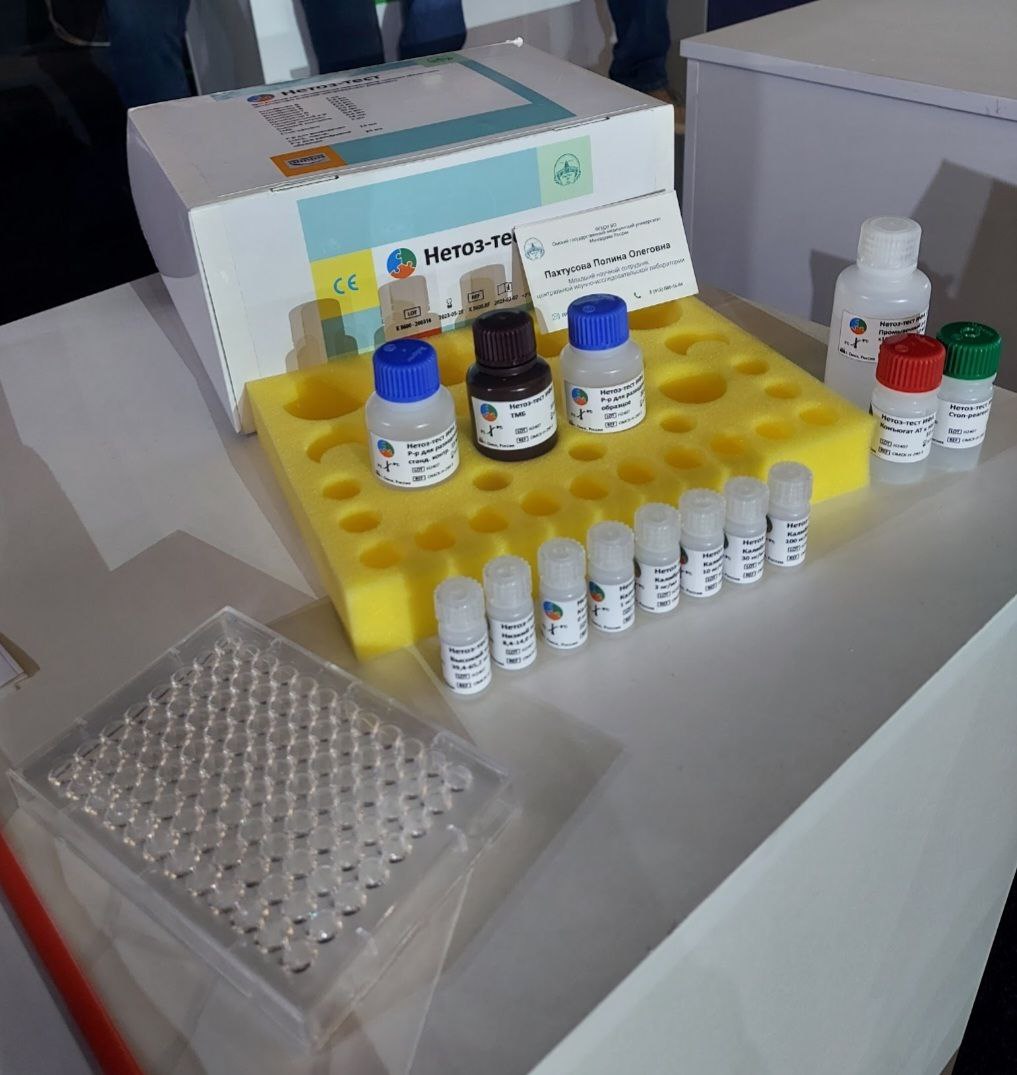 Исследование проводится в формате, наиболее распространенном в клинических / научных лабораториях, используется стандартное оборудование
7
Организационная структура проекта
8
Реализация проекта
9
Расчет стоимости проекта
Источники финансирования: средства грантов РНФ, 
Собственные средства ОмГМУ
10
План денежных потоков
выручки от реализации - по окончанию проекта 9 600  тыс. руб.
11
Показатели экономической эффективности проекта
* При принятии ставки дисконтирования  = 18 %
12
Пролонгация проекта – отсроченные эффекты на уровне региона / Росcийской Федерации
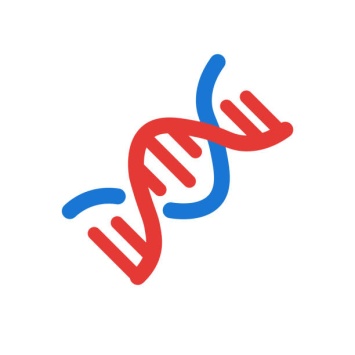 Наука - Расширение спектра современных медико-биологических научных исследований, подготовка научно-квалификационных кадров
Здравоохранение – персонализированные подходы в диагностике туберкулеза, сепсиса, заболеваний кишечника; снижение заболеваемости, смертности
Животноводство – новые технологии снижения заболеваемости сельскохозяйственных животных, оценки качества пищевых продуктов
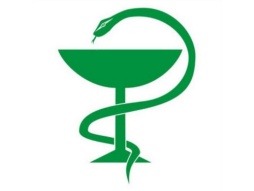 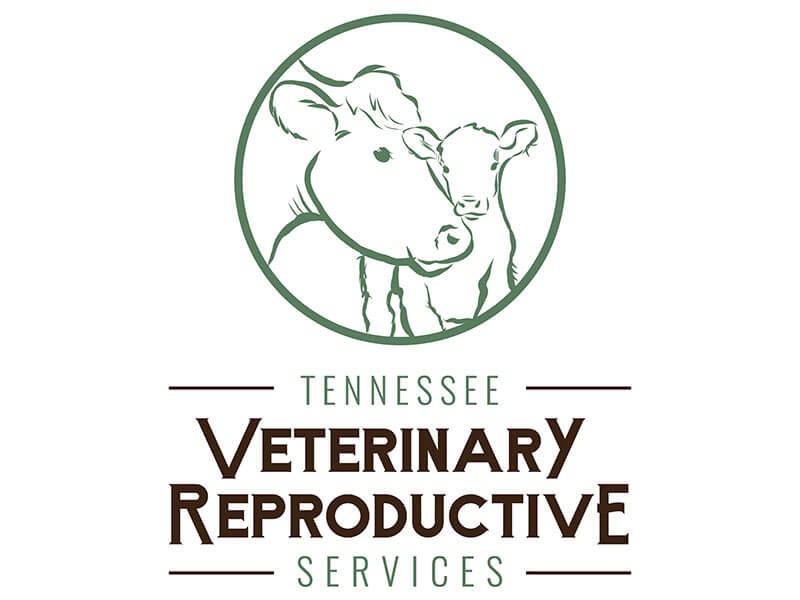 13